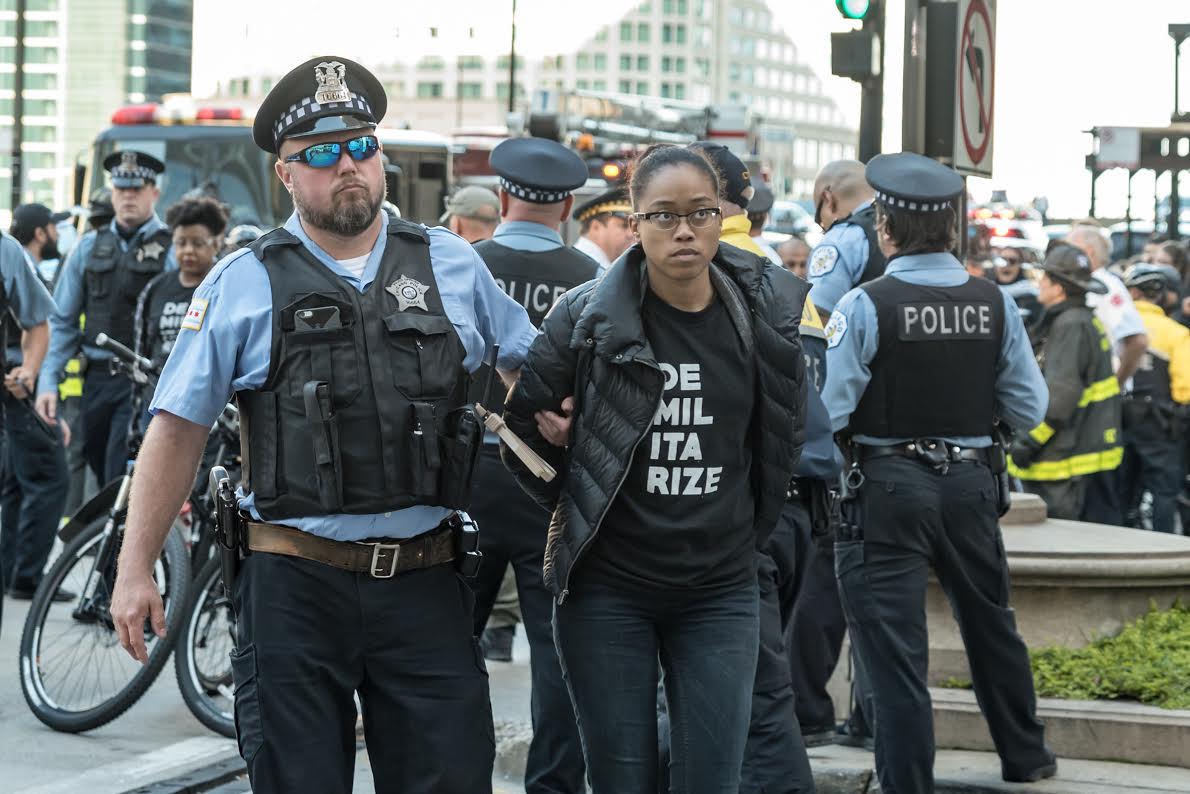 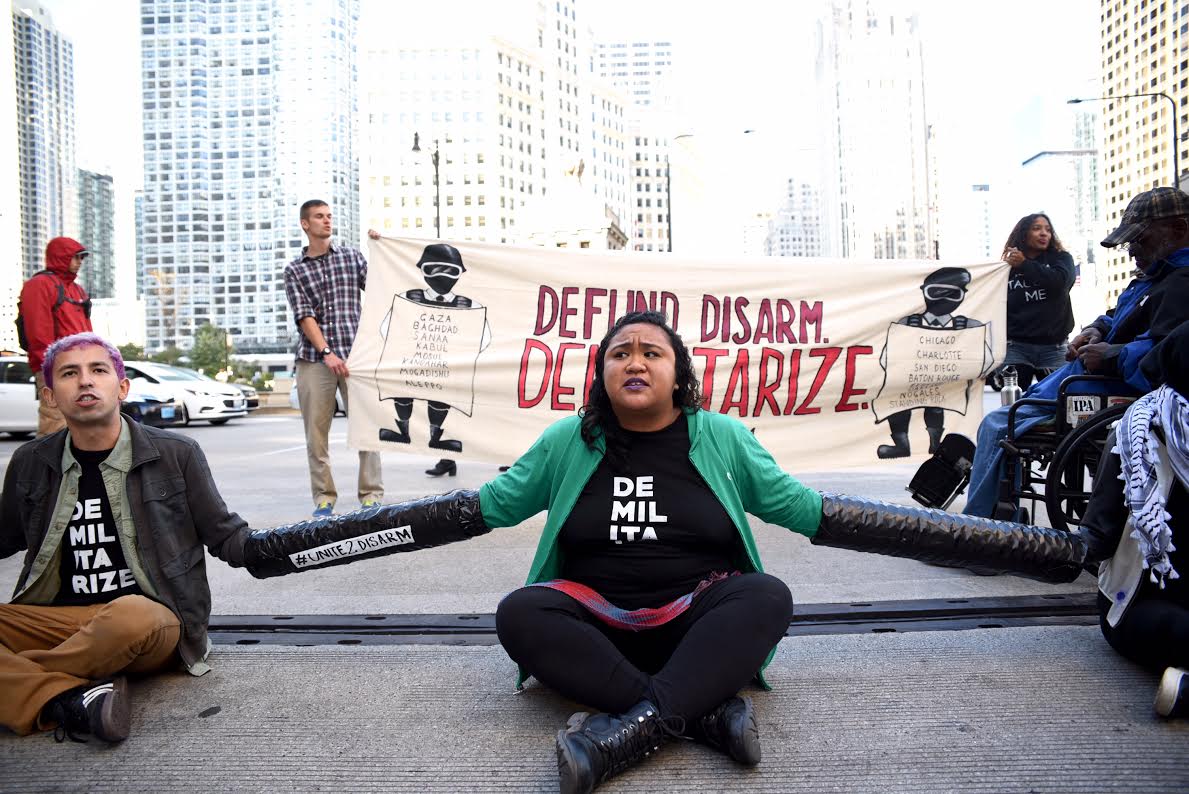 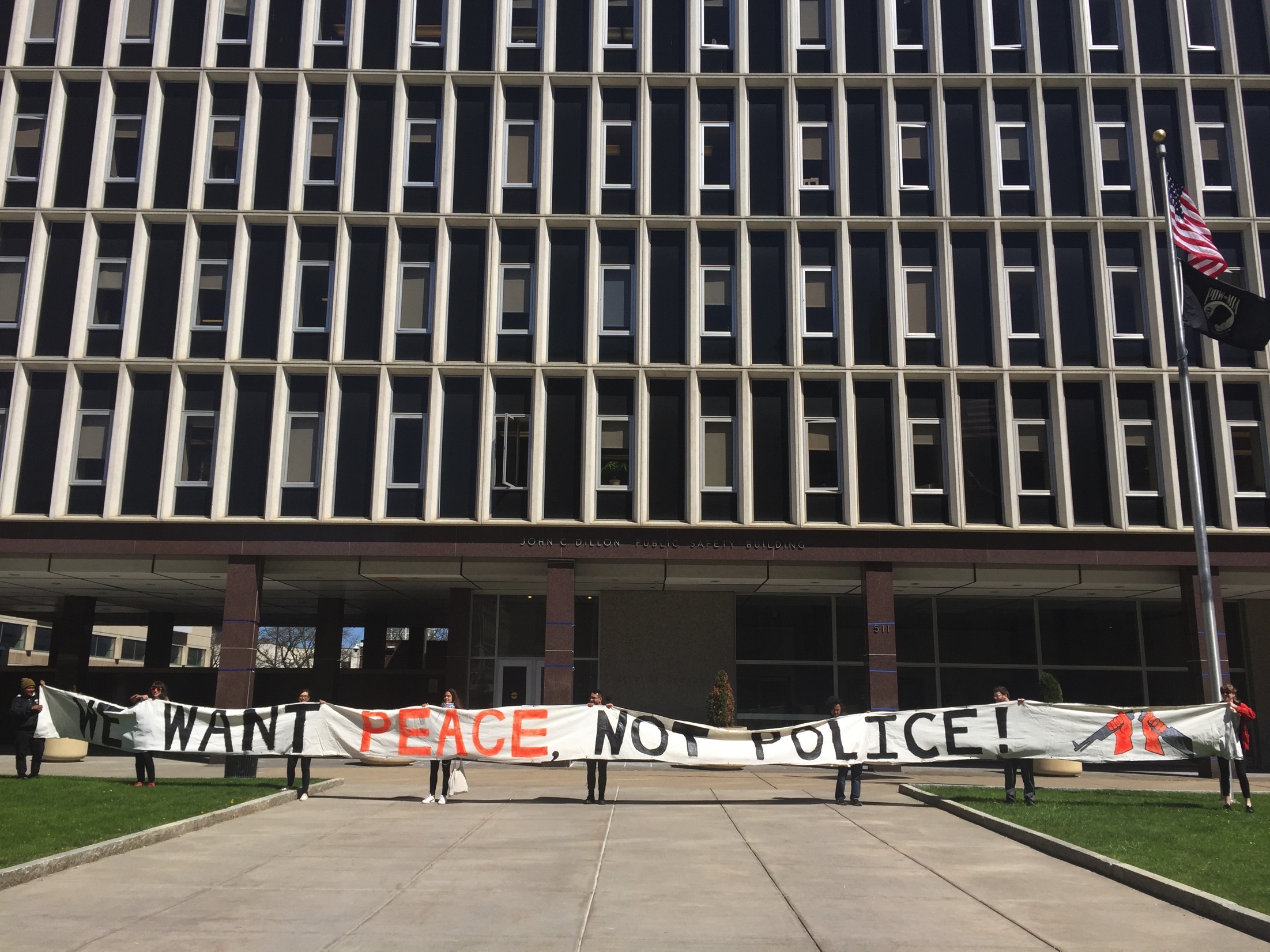 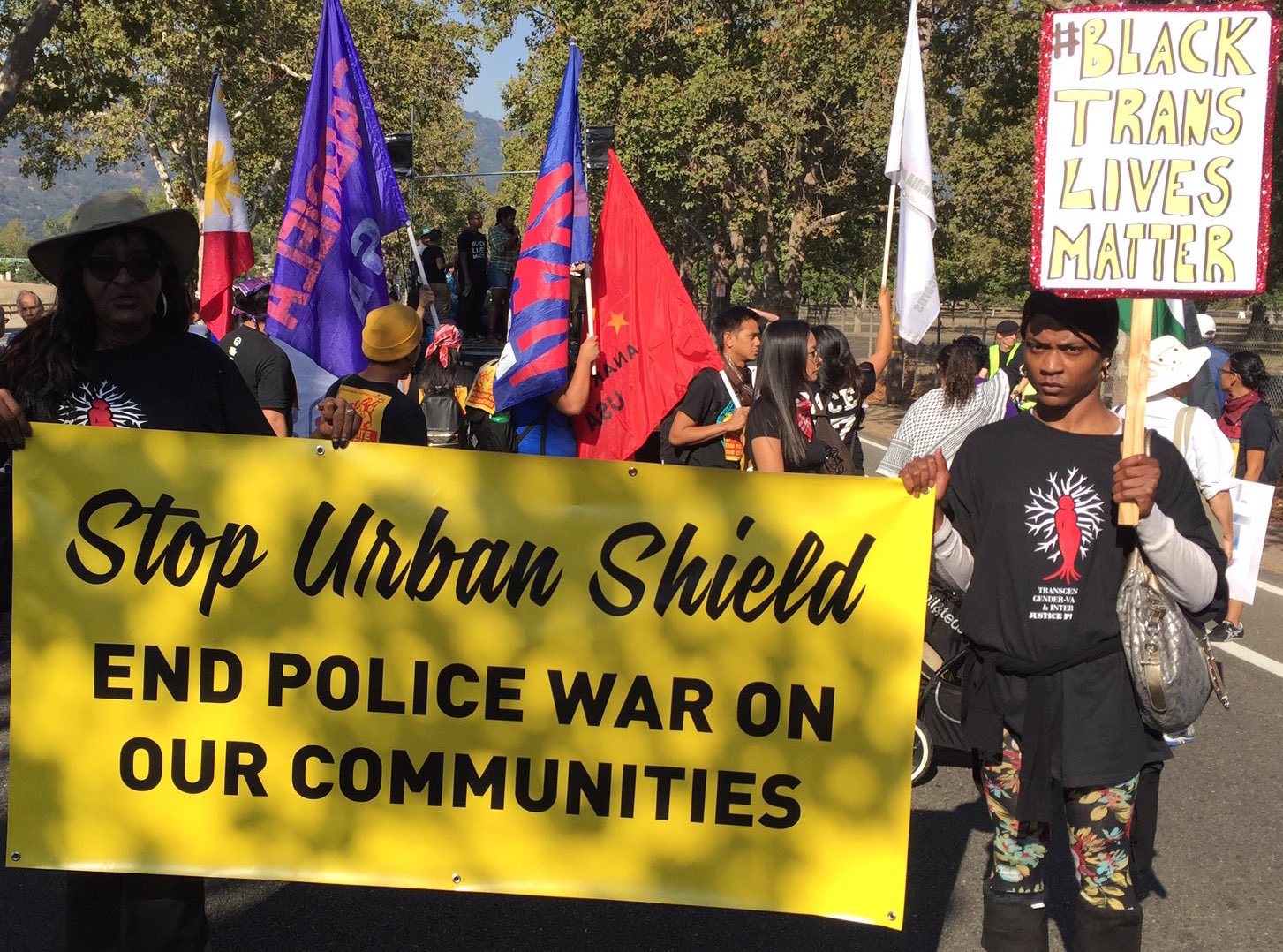 RESIST POLICE MILITARIZATION noSWATzone
WAR RESISTERS LEAGUE
TARA TABASSI
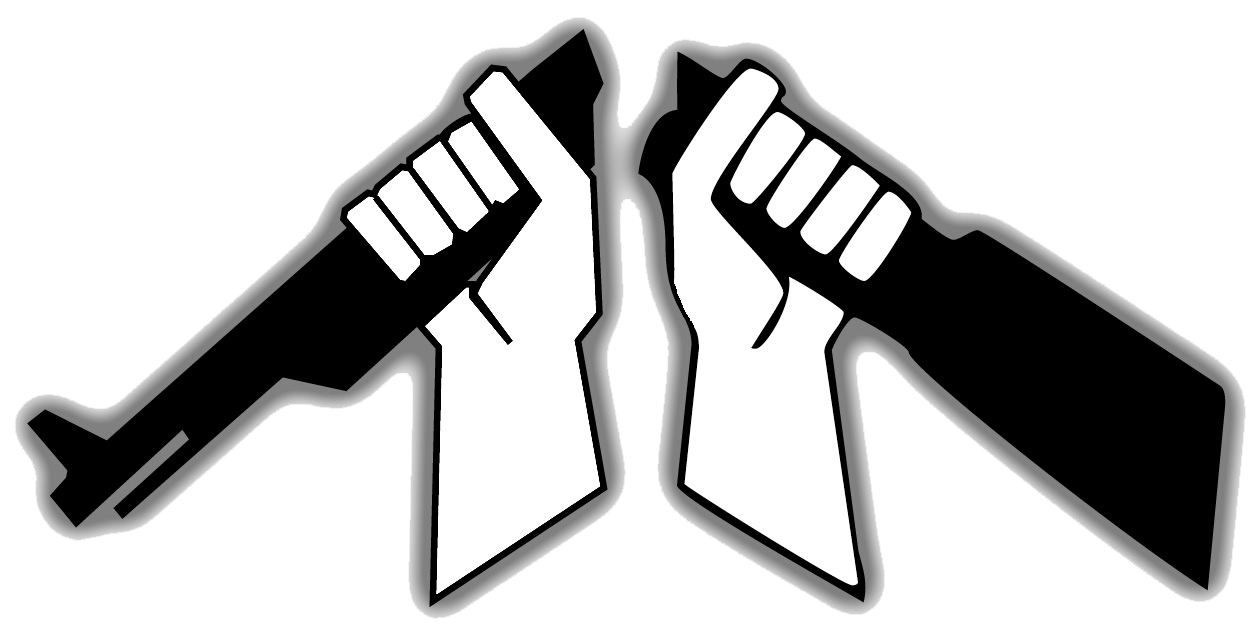 POLICE MILITARIZATION?
Police + military intersecting with weapons, equipment, funding + tactics, militarized mentalities + cultures

History of Policing
War on Drugs + Reagan
War on Terror + Patriot Act
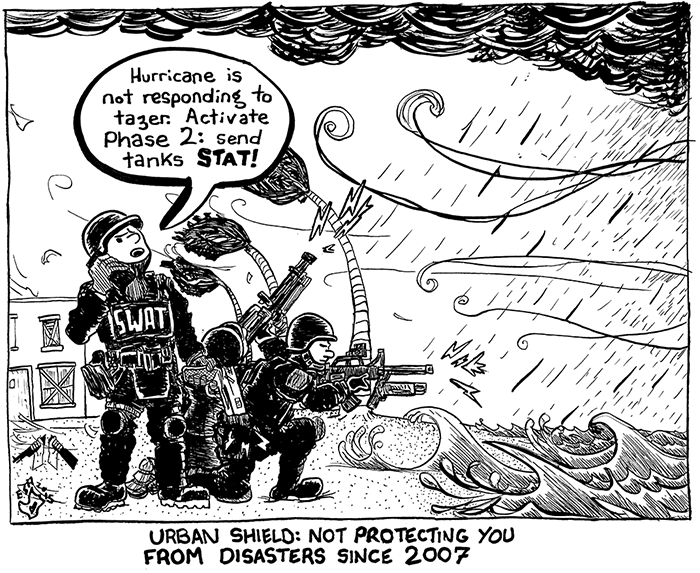 S.W.A.T.?
S.W.A.T. = Special Weapons And Tactics
ACLU’s study of SWAT raids in 20 US cities
79% to search an individual’s home
42% Black people
12%  Latinx people

NYT’s study of SWAT raids
PDs of 100+ have SWAT teams
½ of 81 SWAT killings = POC
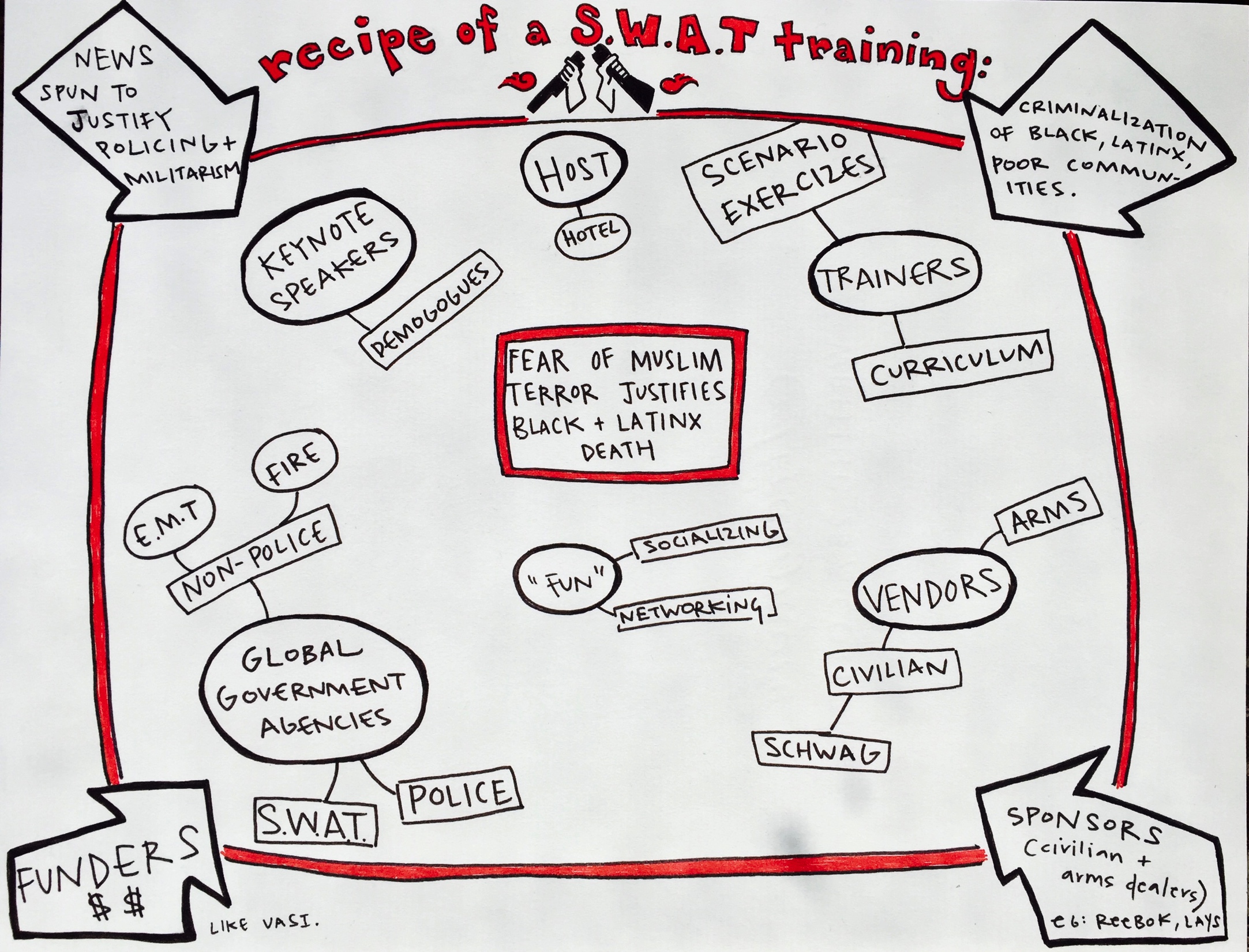 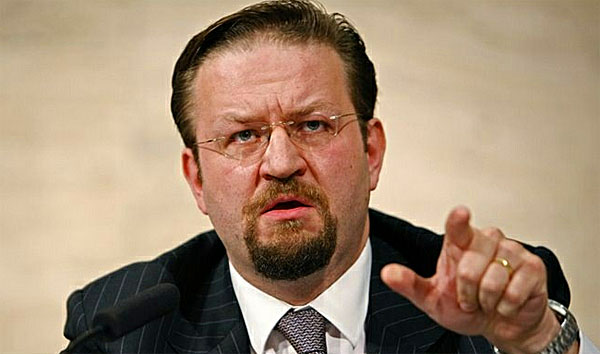 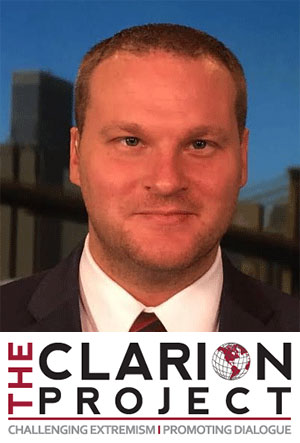 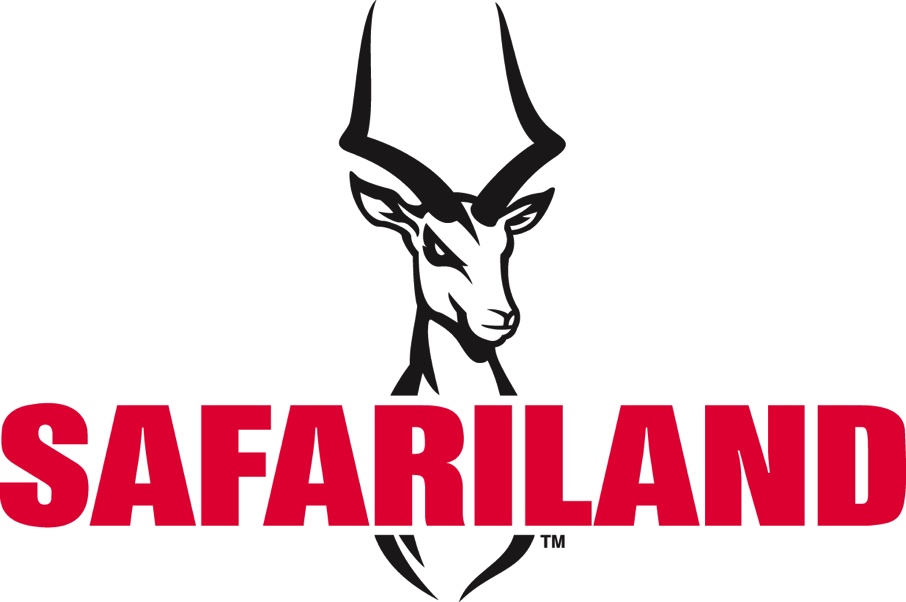 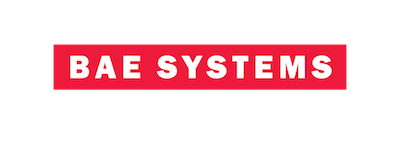 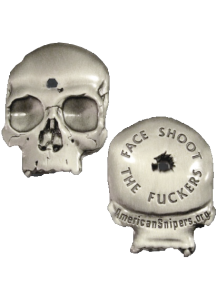 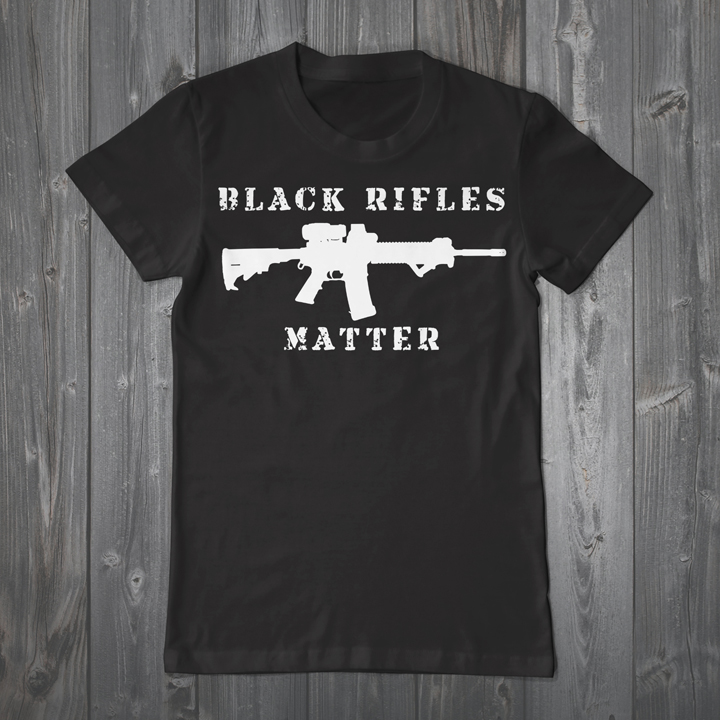 RESISTING SWAT TRAININGS
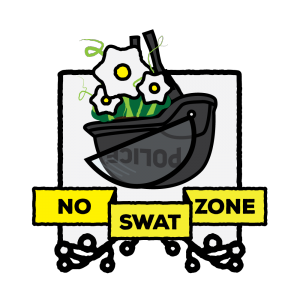 NATIONAL COORDINATION
2016: 35 community + national groups call on House Appropriations Committee to cut UASI budget: Let’s do it again!


Need:
- Coordinate across local coalitions
- Share national targets (like UASI)
- Find national champion
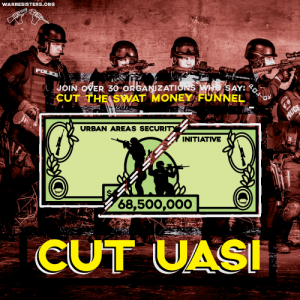 JOIN noSWATzone!
Find a SWAT training in your town/city. Hit up WRL for research + strategy support.
Join noSWATzone: help us research + strategize!
Make #SWATstories: Lift up experience of those being raided. Expose SWAT raids.
Hit me up!  tara@warresisters.org
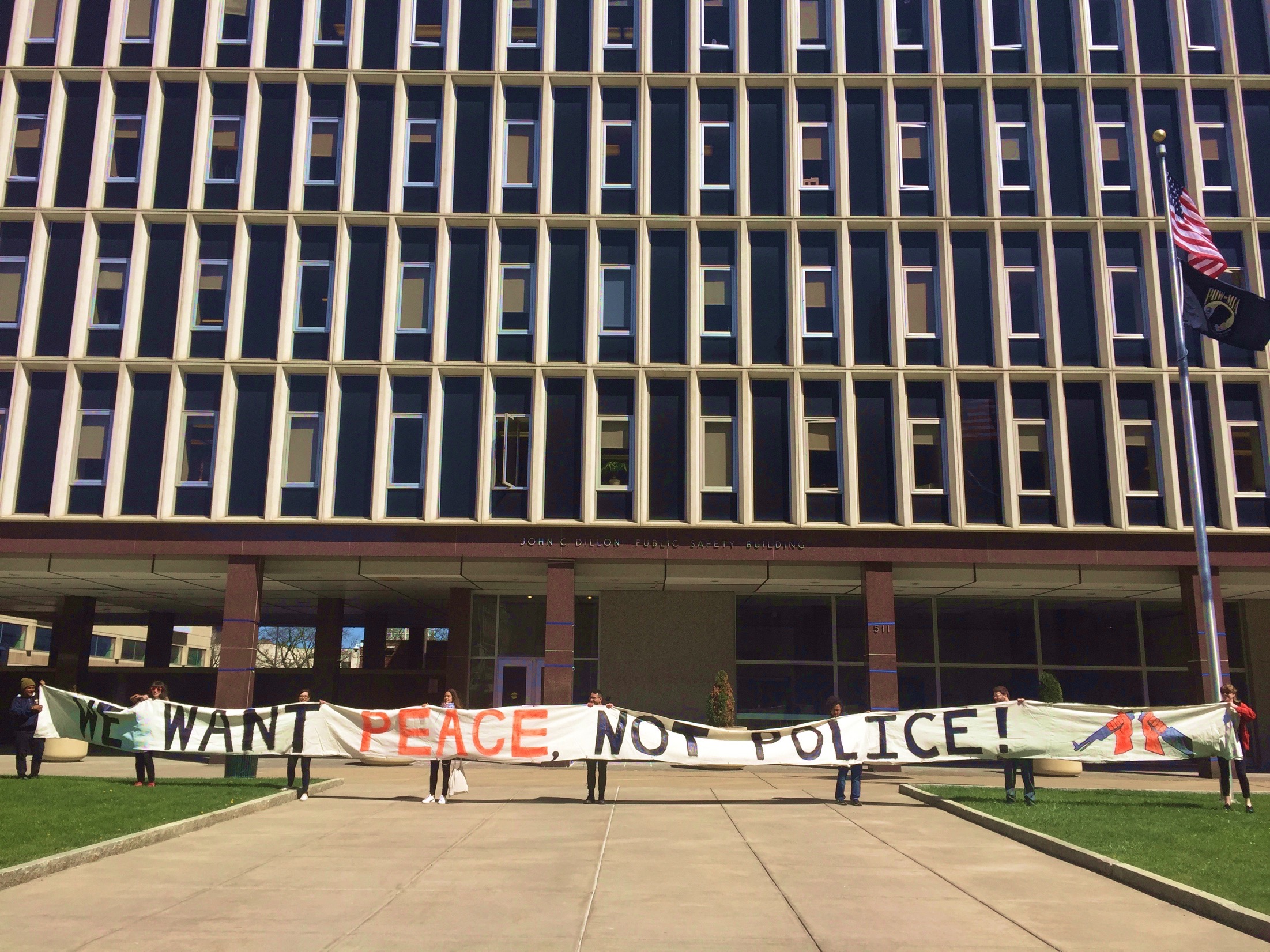